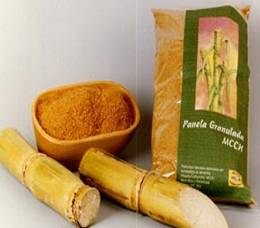 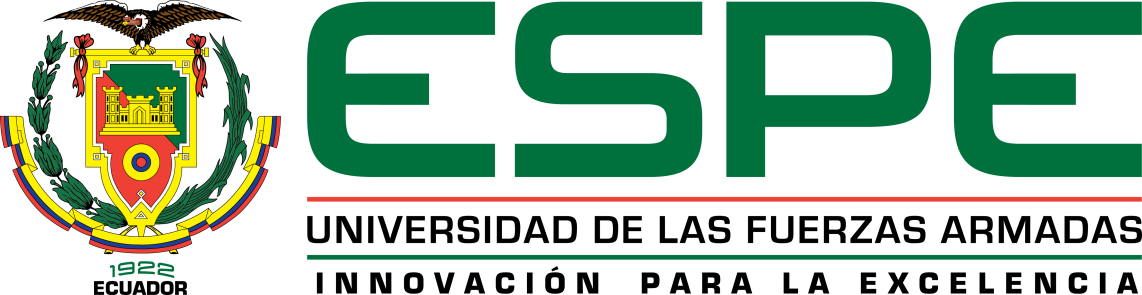 DISEÑO DE UN MODELO DE CONSORCIO DE EXPORTADORES DE PANELA ORGÁNICA EN POLVO, DESDE LA PARROQUIA DE PACTO PROVINCIA DE PICHINCHA HACIA EL MERCADO EUROPEO 


 

 AUTORAS:DIANA CAROLINA GUERRERO DEL SALTO
MARI ESTEFANI TORRES MORILLO
Reseña Histórica de la Caña de Azúcar y Panela
PANELA





Sacarosa
Nueva Guinea
Pietro Speciale 1515
América – Época Colonial 
Ecuador – 80 años
Pacto – 11 años
India, Colombia – Ecuador
CAÑA DE AZÚCAR




Cultivo de más de 3000 años.
Isla de Nueva Guinea.
América 1493 – 1501 Isla La Española.
Ecuador 1526 – 1533
Cosecha zafra  - sistema de entresaque.
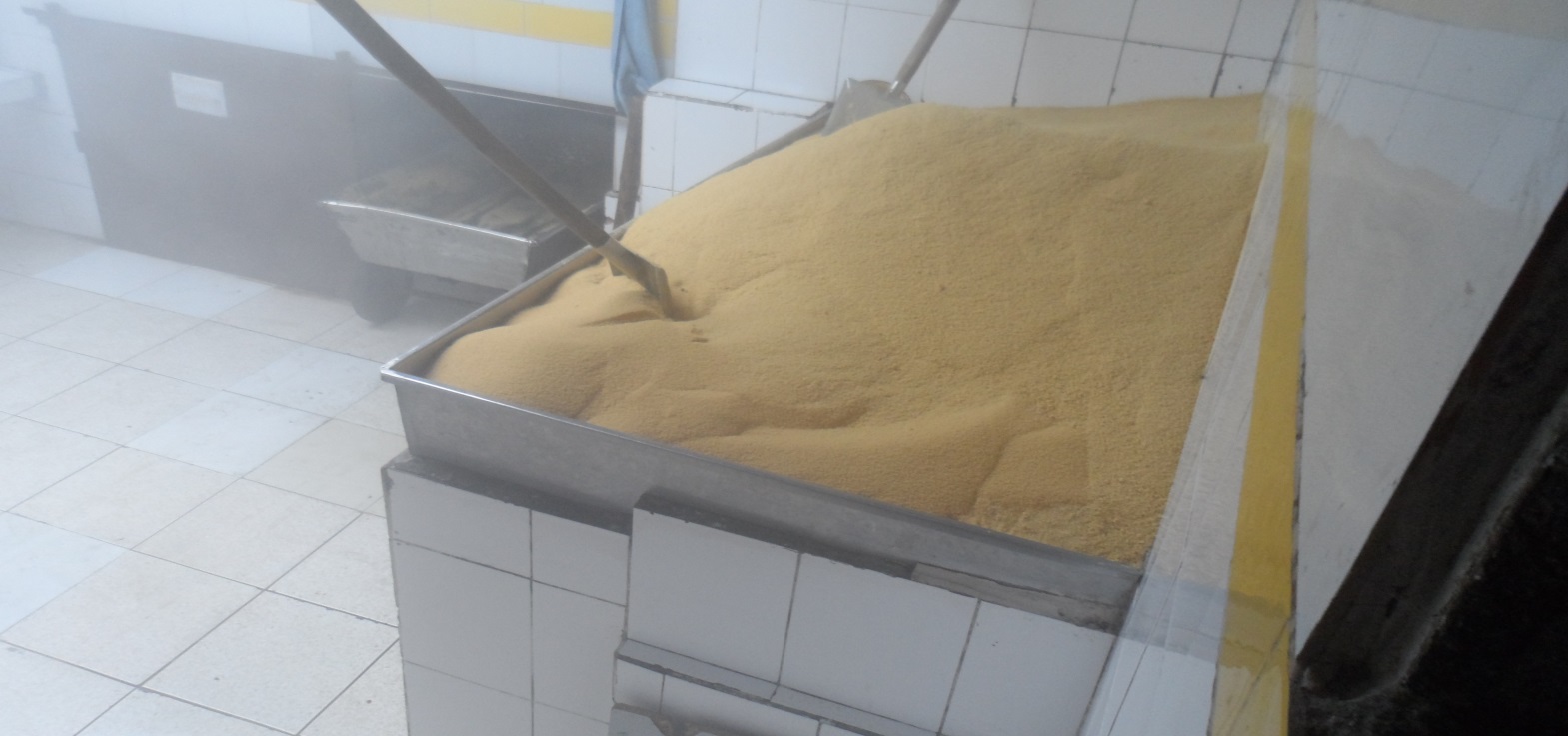 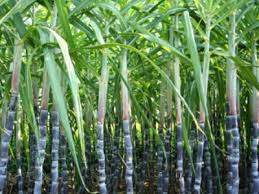 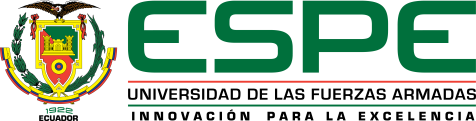 Proceso de Producción de la Panela Orgánica en Polvo
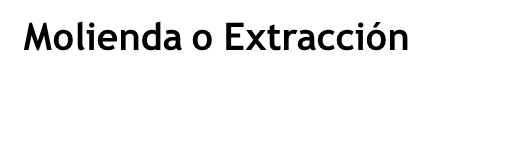 Secado del Bagazo
Recepción y Apilamiento
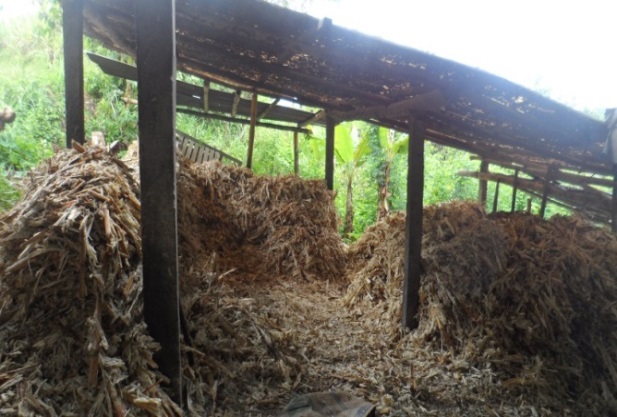 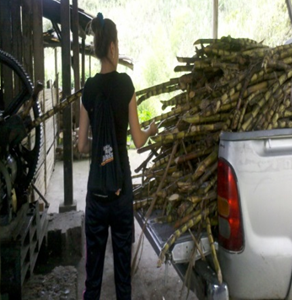 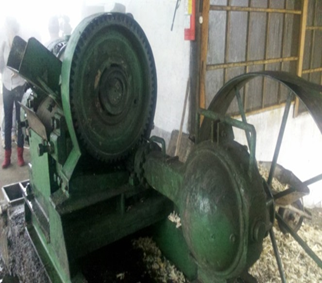 Pre limpiador 2
Pre limpiador 1
Pre limpiador 3
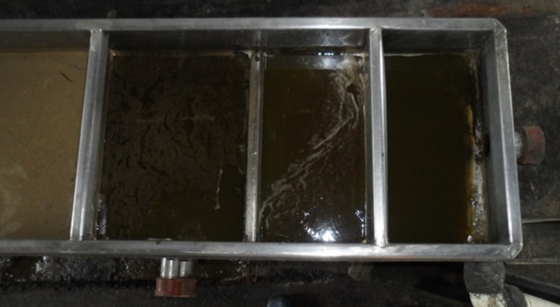 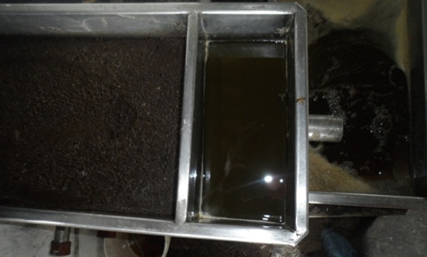 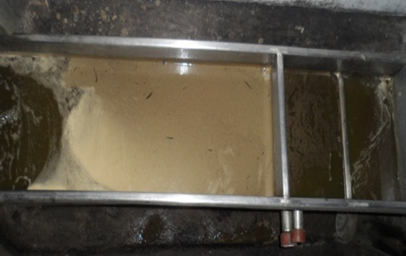 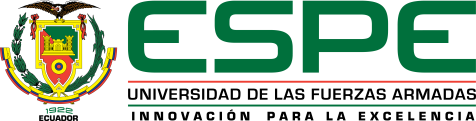 Proceso de Producción de la Panela Orgánica en Polvo
Paila de Evaporación
Paila de Recibimiento
Paila de Clarificación
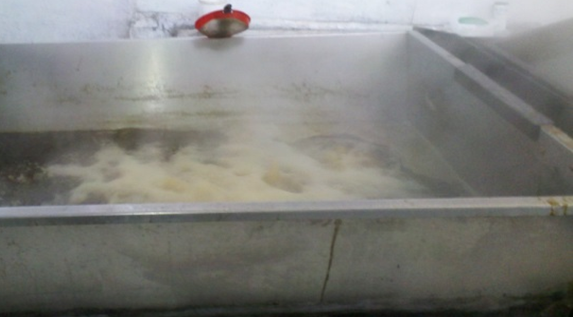 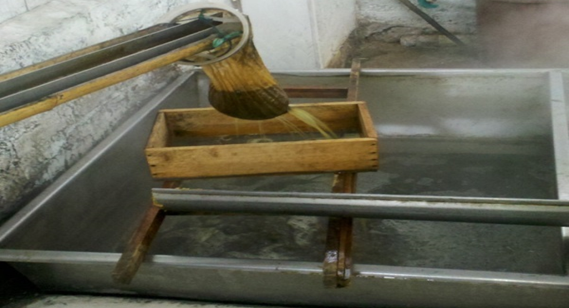 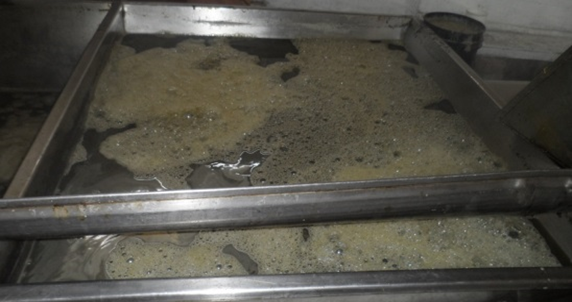 Paila de Punteo
Cernido o Cribado
Batido
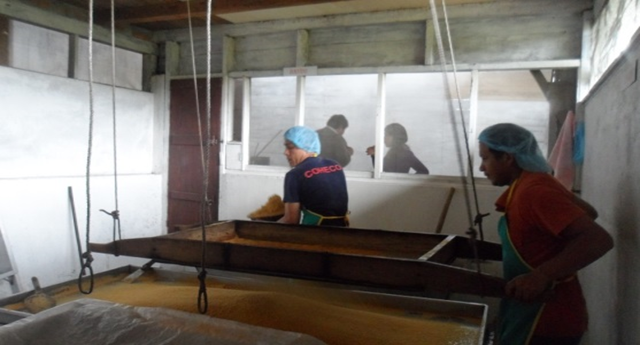 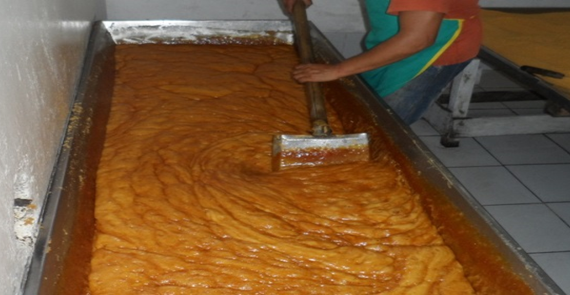 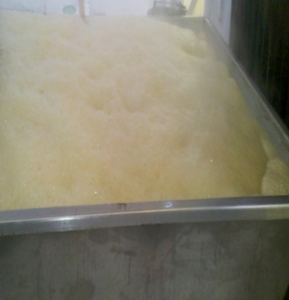 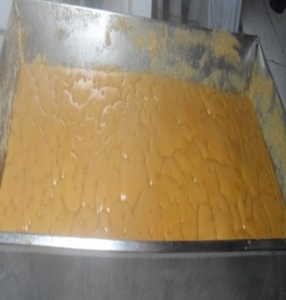 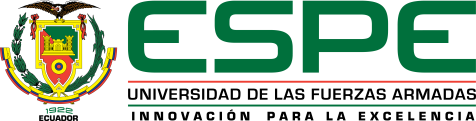 Proceso de Producción de la Panela Orgánica en Polvo
Bandeja de
 Almacenamiento
Control de Calidad
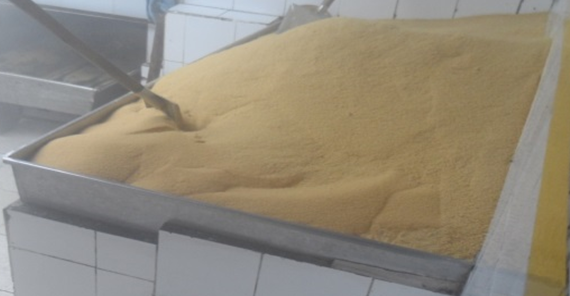 Empaque
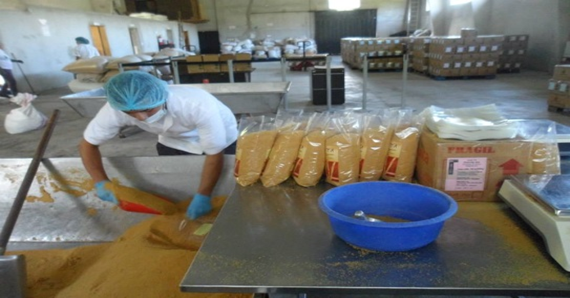 Almacenamiento
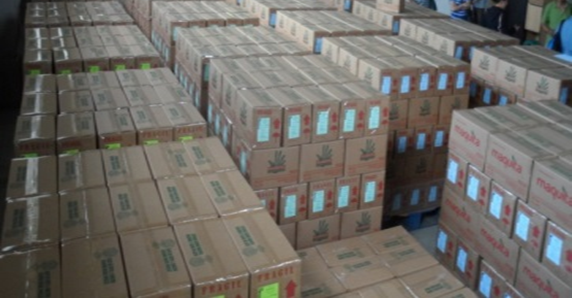 El Consorcio
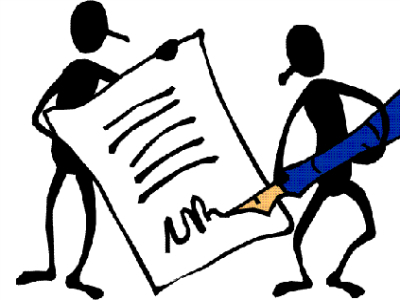 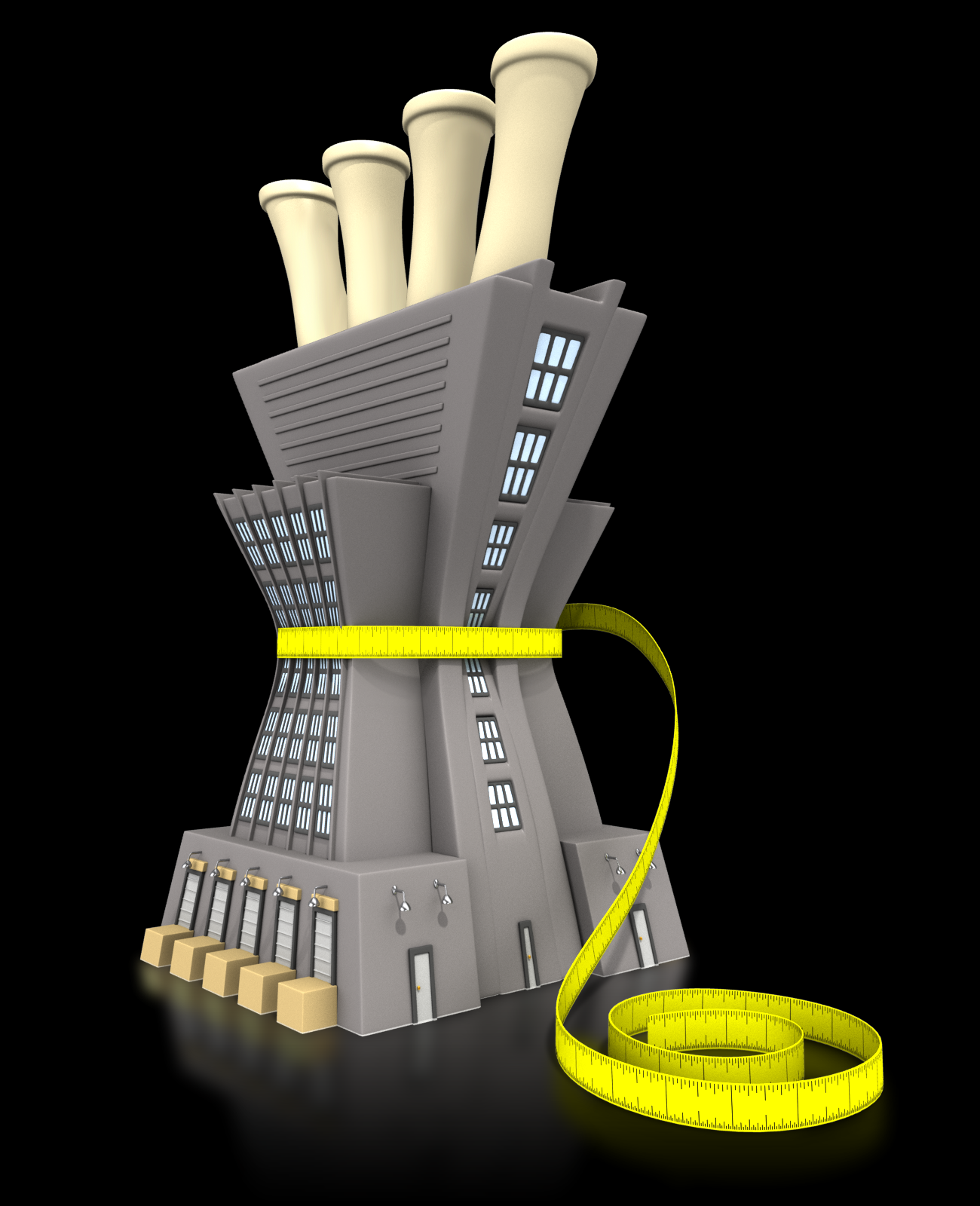 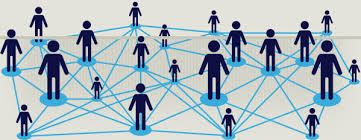 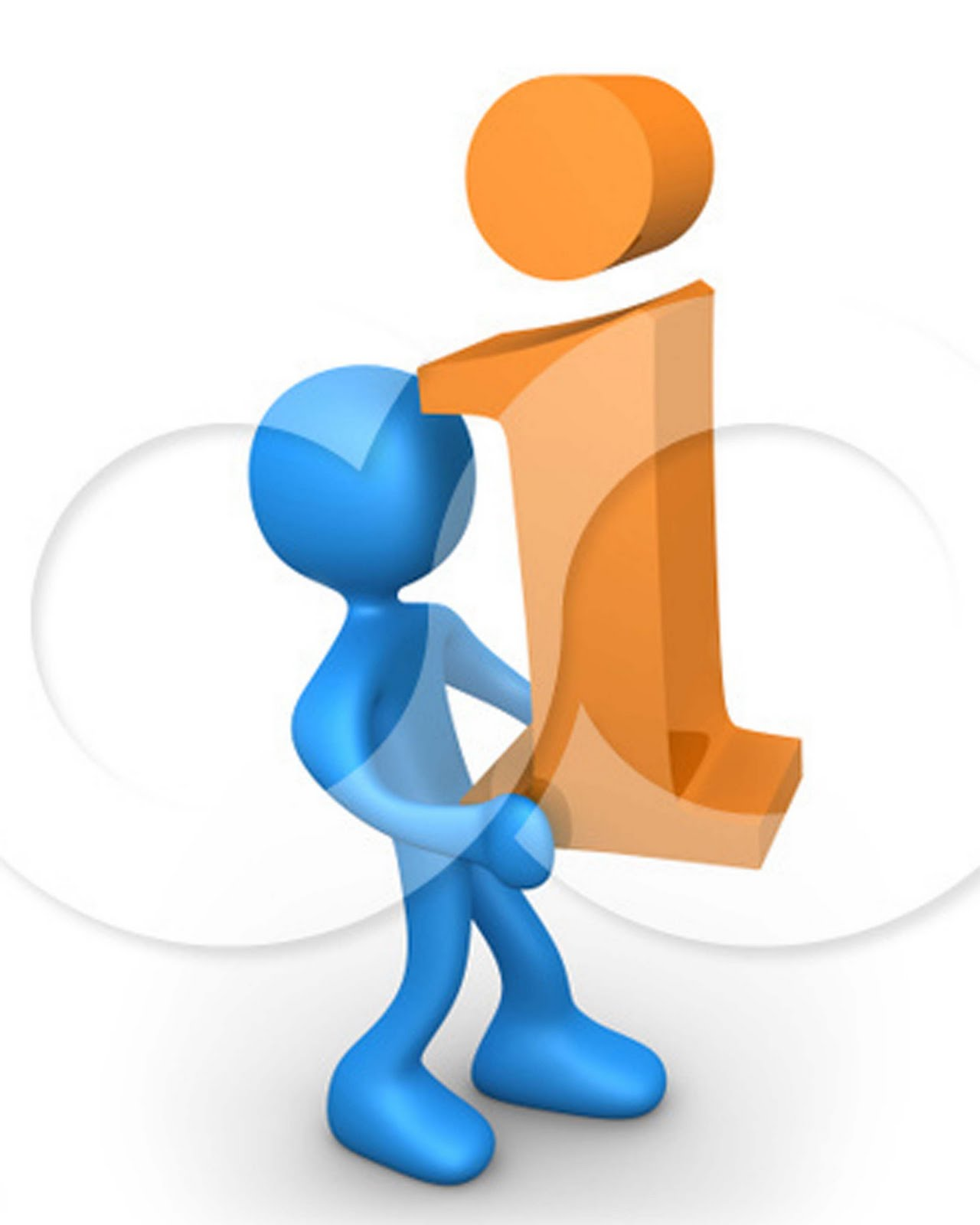 Fondo Común
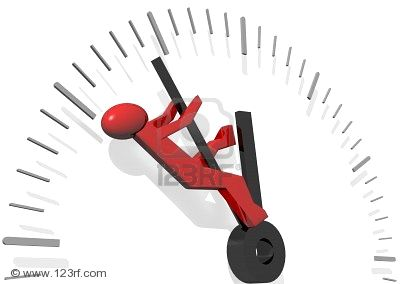 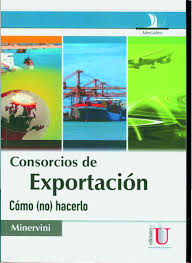 Tiempo y Recursos
Propiedad
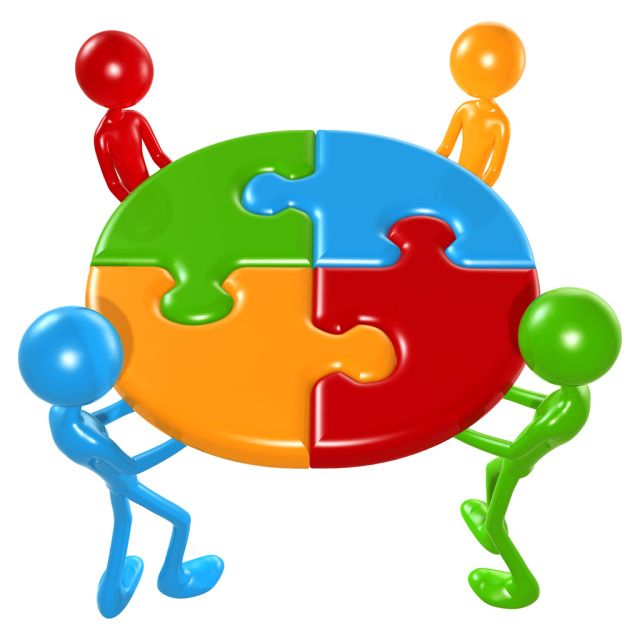 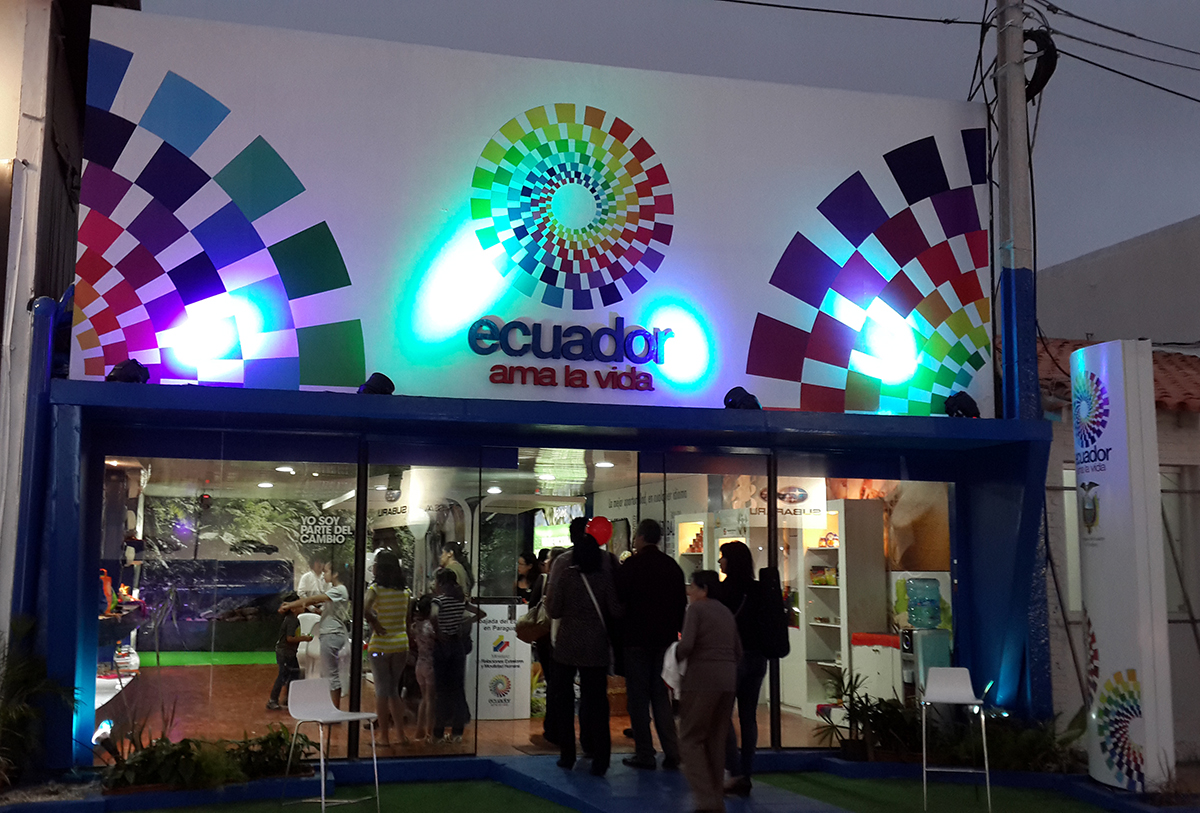 Estudio de Mercado
Ferias
Principalmente servirá
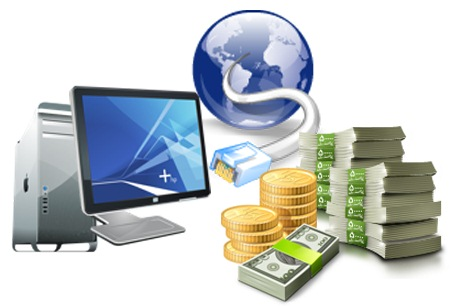 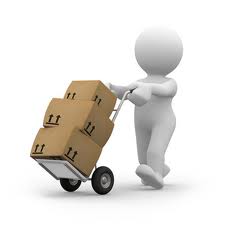 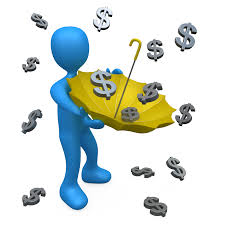 Costos de  Producción
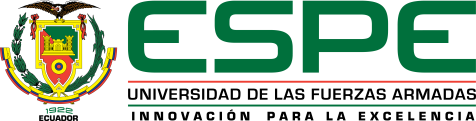 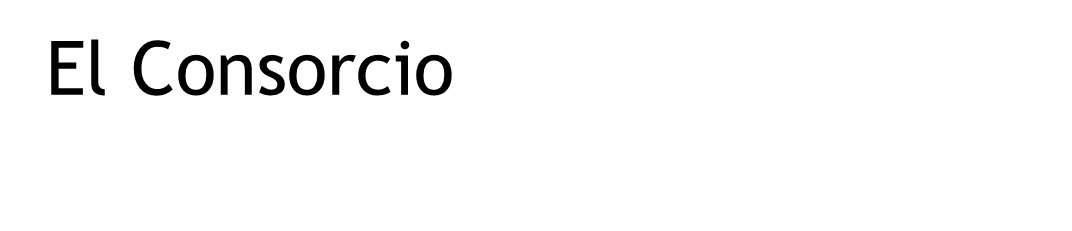 Ingreso y/o retiro
Derechos y obligaciones de un consorciado
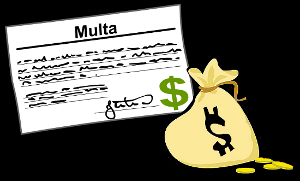 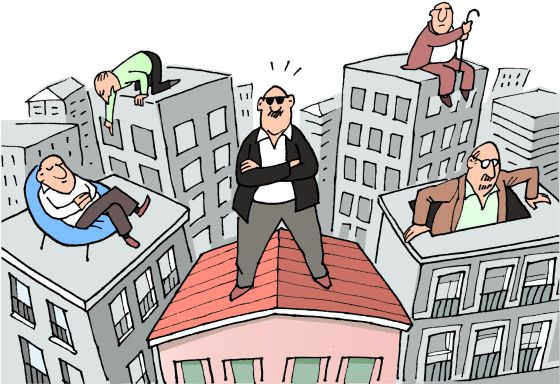 Autonomía
Decisiones
Operador
Ganancias
Cláusulas
Ventajas y Desventajas de un Consorcio
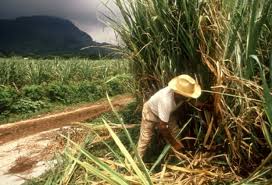 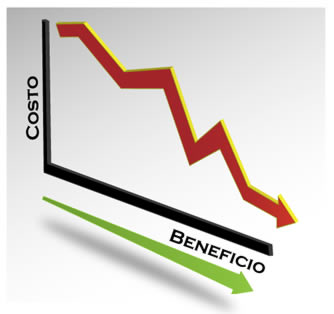 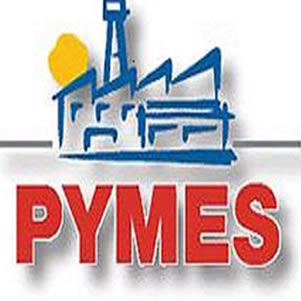 Conformación de un contrato de consorcio
Economía Popular y Solidaria
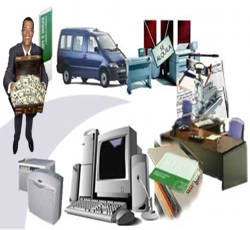 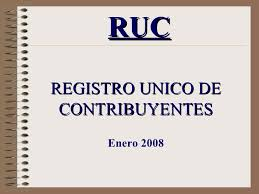 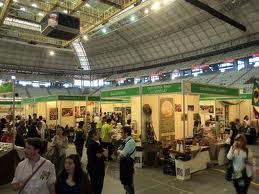 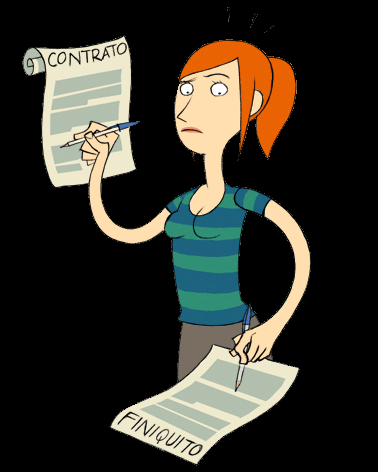 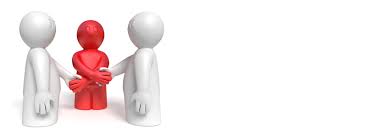 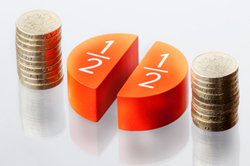 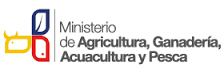 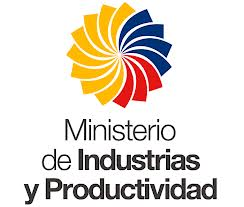 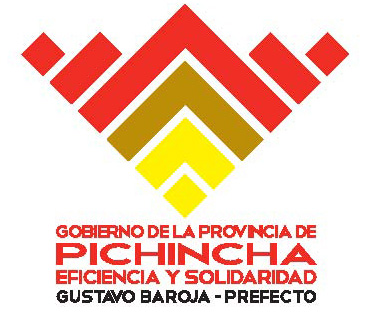 ESTUDIO DE MERCADO
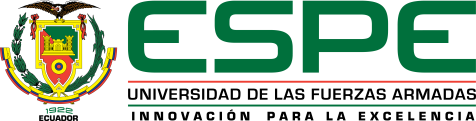 Análisis de Exportaciones e Importaciones
Exportaciones
Importaciones
Estudio de Mercado
Elección del país de destino
Exportaciones de Panela a España 2008-2013
Exportaciones de Panela a Italia 2008-2013
Exportaciones de Panela a Francia 2008-2013
Exportaciones de Panela a Alemania 2008-2013
ESTUDIO DE PRODUCCIÓN
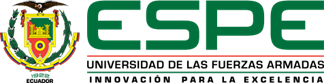 Proveedores
Encuesta
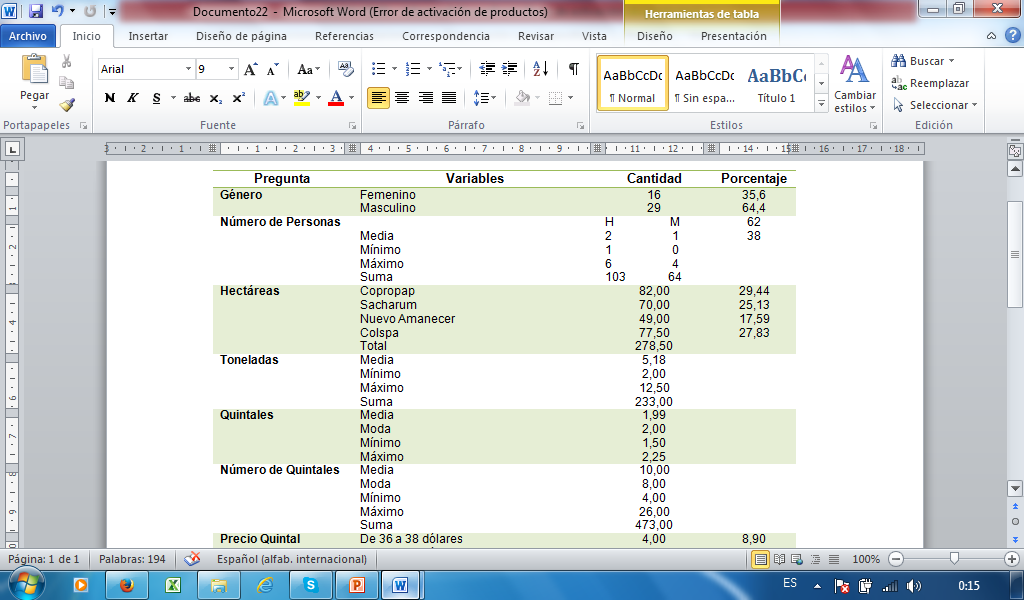 E

N

C

U

E

S

T

A

S
R

E

S

U

L

T

A

D

O

S
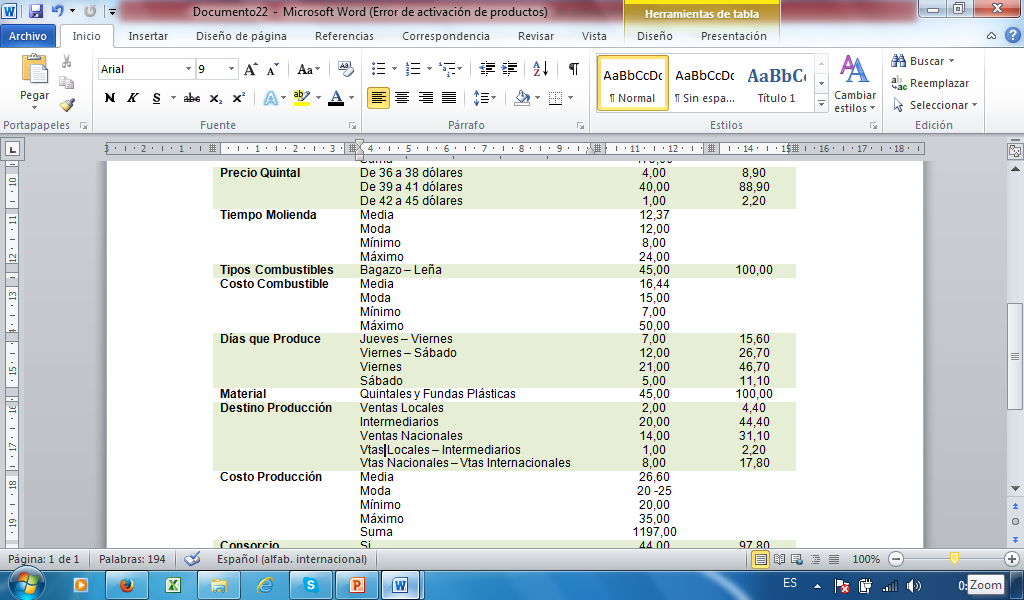 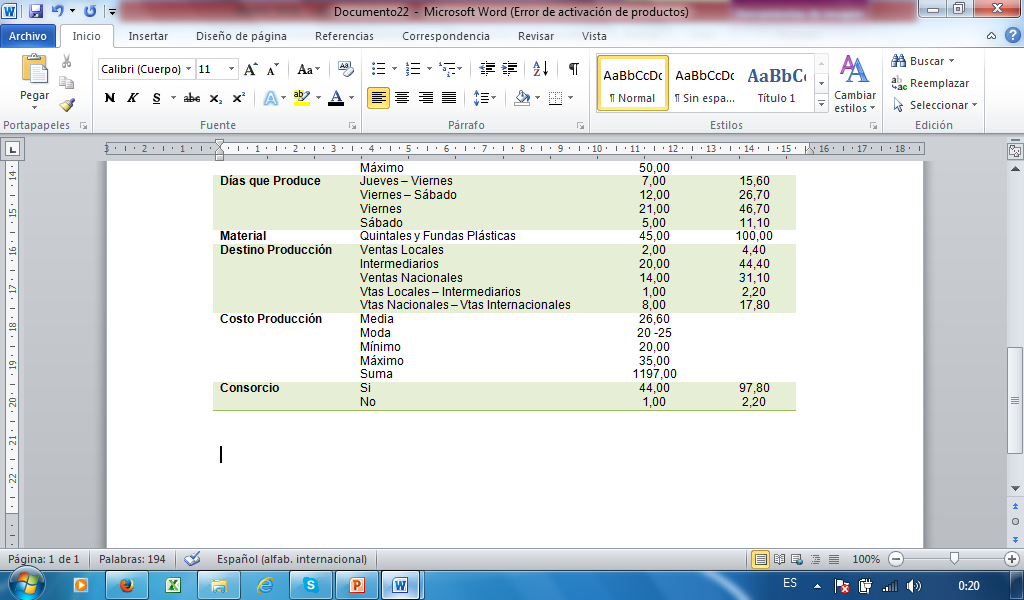 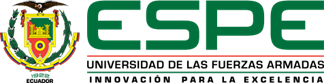 ESTUDIO DEMANDA INTERNACIONAL

Entrevistas Internacionales
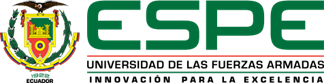 OFERTA DEL CONSORCIO Y ECUADOR
Consorcio
Proyección
Mínimos Cuadrados
Ecuador
Proyecciones
Crecimiento Promedio
Porcentaje
DEMANDA SUPERMERCADOS E ITALIA
Supermercados
Proyección
ITALIA
Proyecciones
Mínimos Cuadrados
Crecimiento Promedio
DEMANDA INSATISFECHA
Supermercados
Nacional
SEGMENTACIÓN DE MERCADO
PUNTO DE EQUILIBRIO
Ventas
Unidades
Porcentaje
PROPUESTA PARA LA CREACIÓN DE UN CONSORCIO DE EXPORTACIÓN
Identificación de  un  coordinador
Identificación de posibles miembros.
Estudio y contacto con empresas interesadas
Encuestas
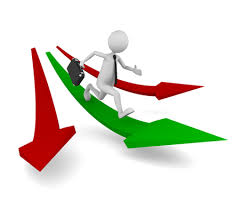 Designación de  representantes
Reuniones entre los posibles miembros
Estudio de viabilidad y elaboración del plan de  actividades
Constitución del consorcio como sociedad
Seguimiento.
MARKETING MIX PARA EL CONSORCIO DE EXPORTACIÓN
Producto
Logo
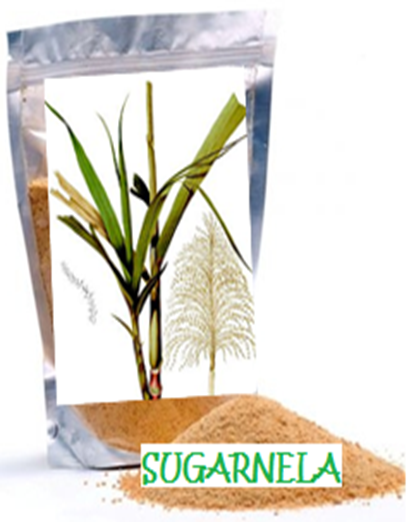 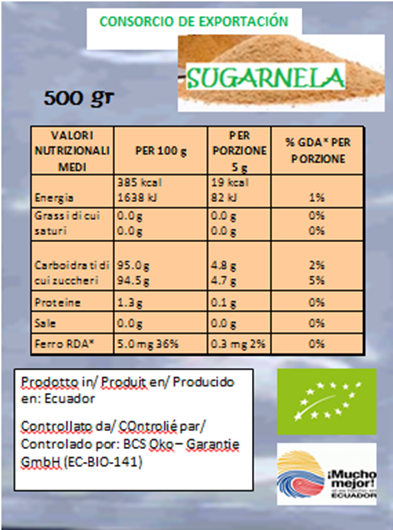 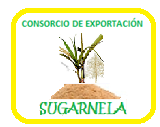 Artesanal – 100%
Moderno y 
Creativo
Presentación
Azúcar de panela
Creativo
Caña de azúcar
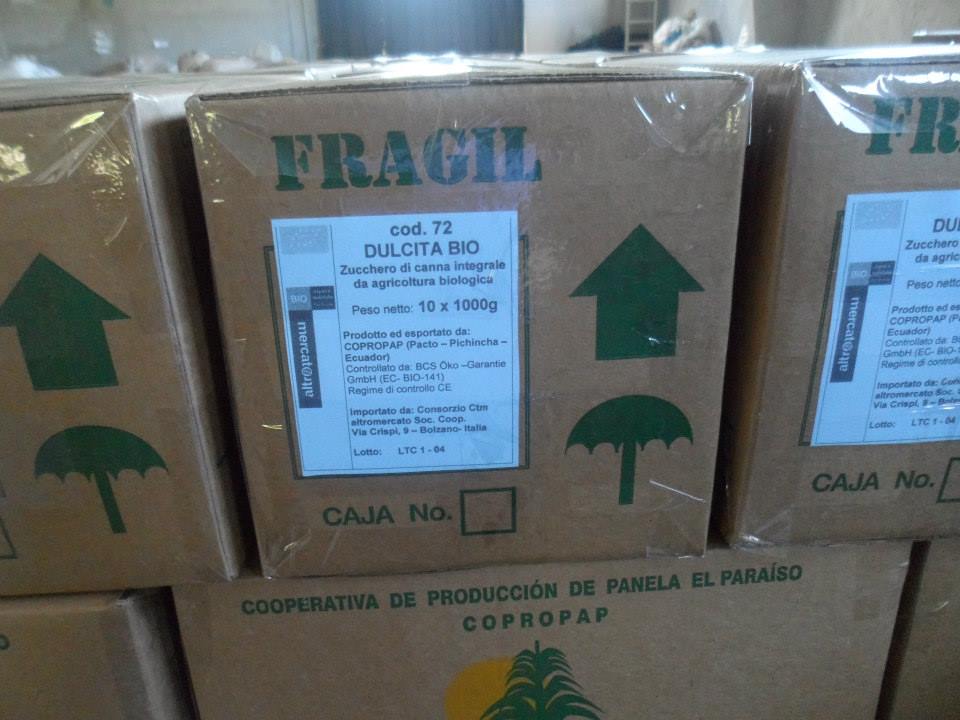 Empaque
Primario
Fundas
Medidas: 15 – 1,8 – 20 cm
Transporte
Cartón
Medidas: 20 – 37 – 20 cm
Frágil
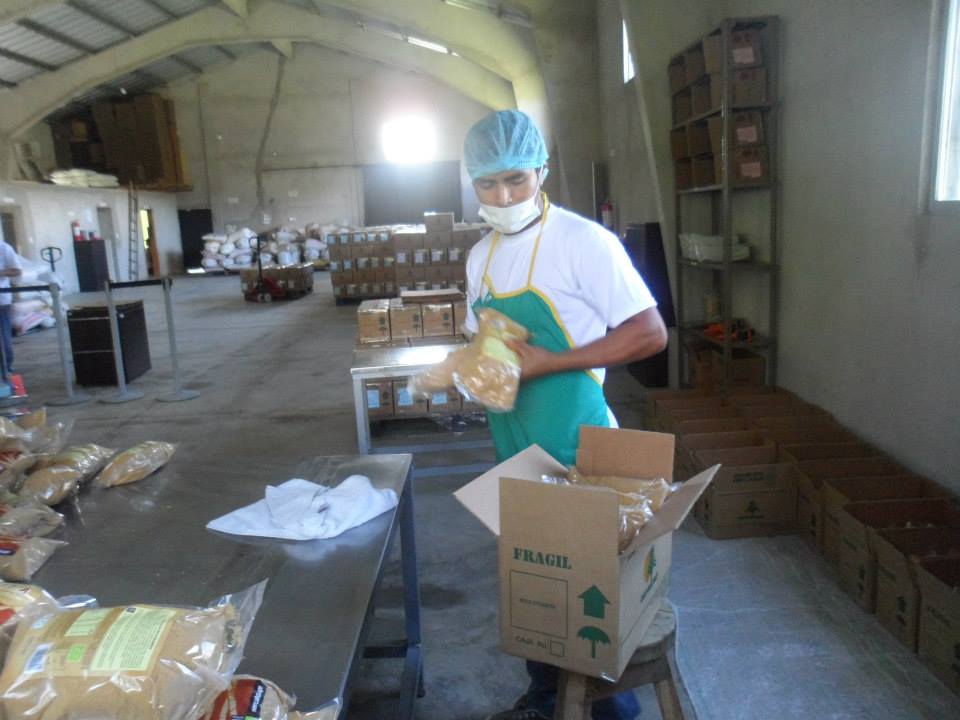 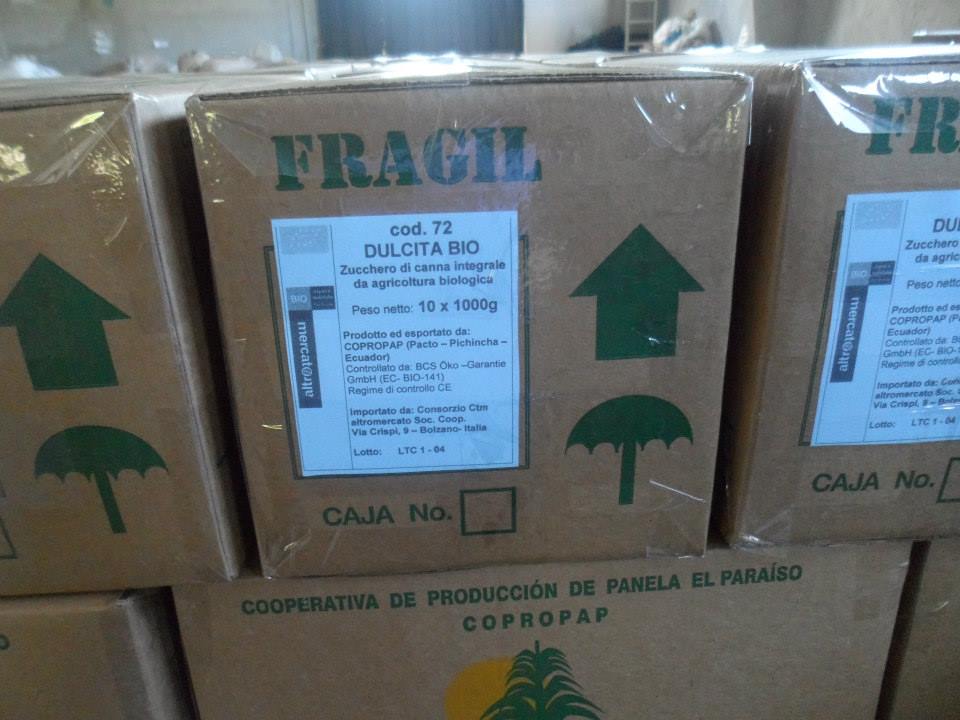 Protect from moisture
This side up
Presupuesto Producto
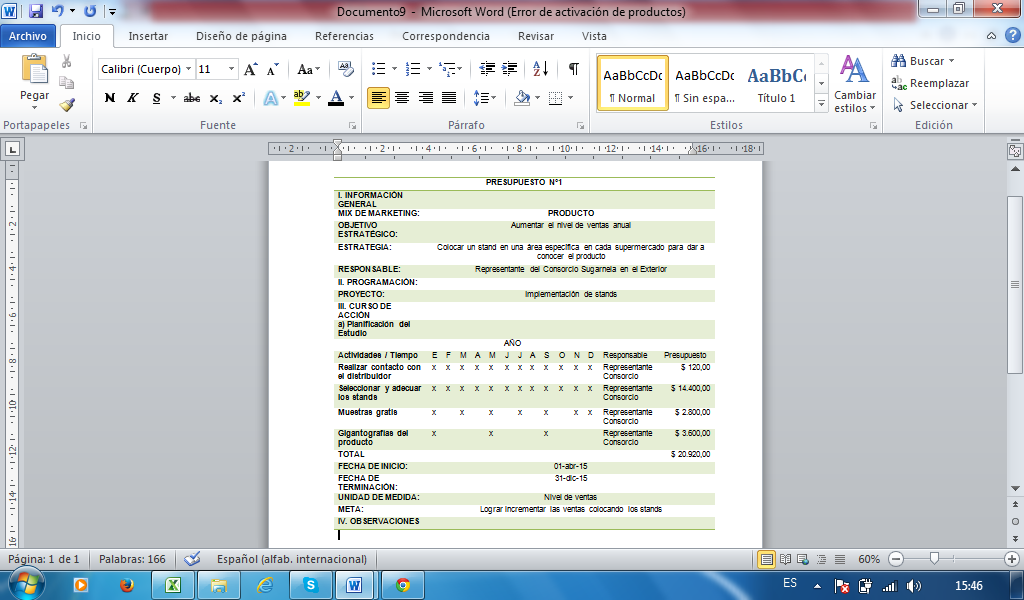 P

R

E

C

I

O
Presupuesto Precio
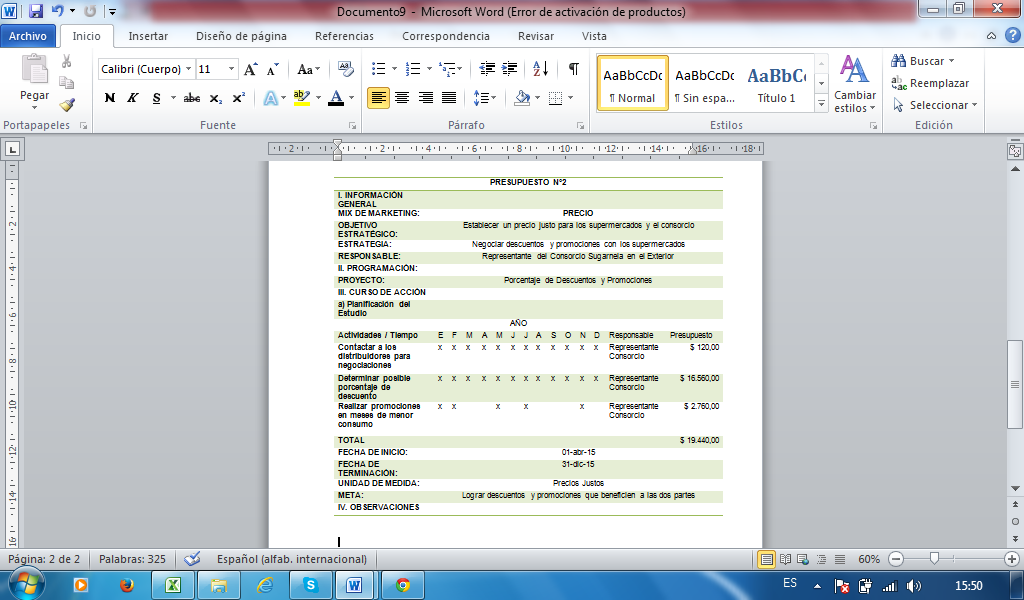 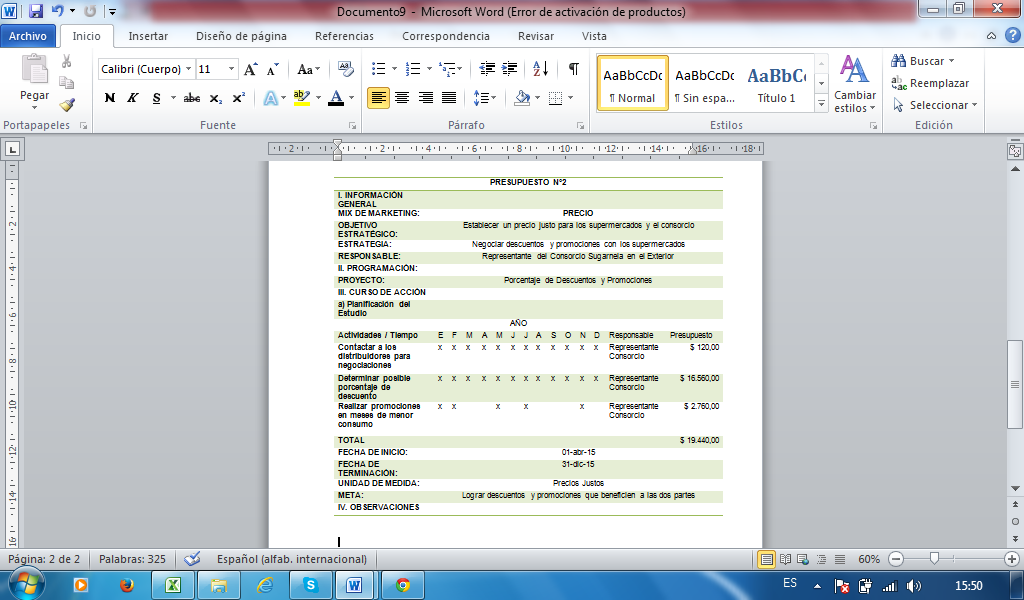 Distribución
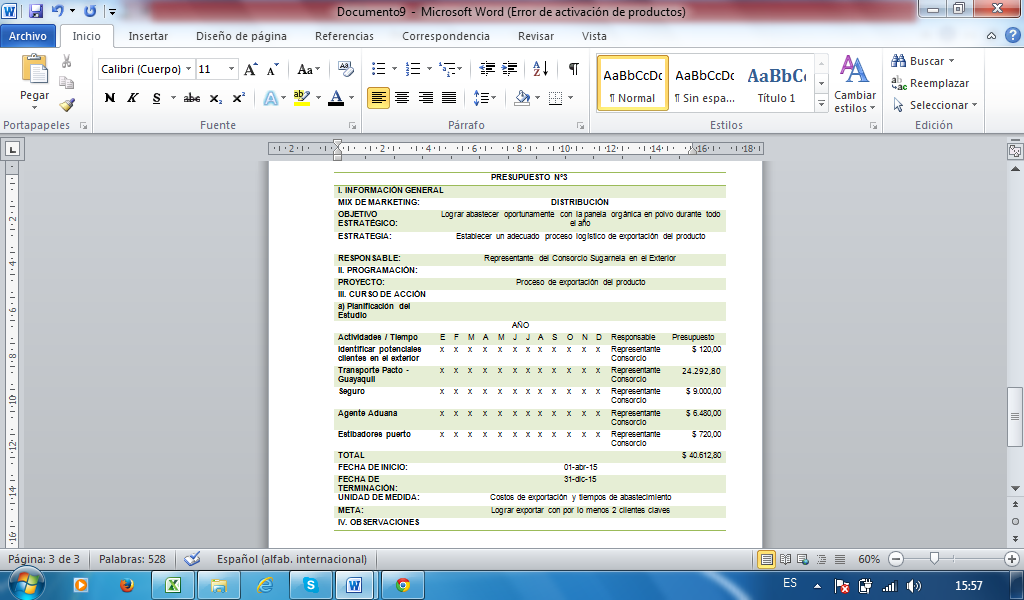 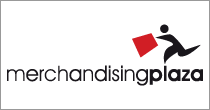 Comunicación
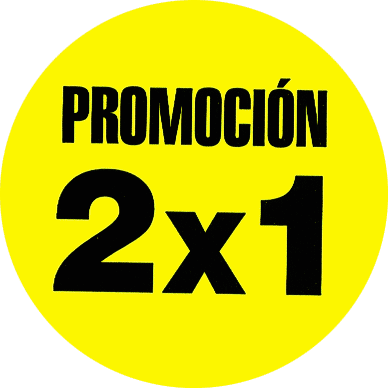 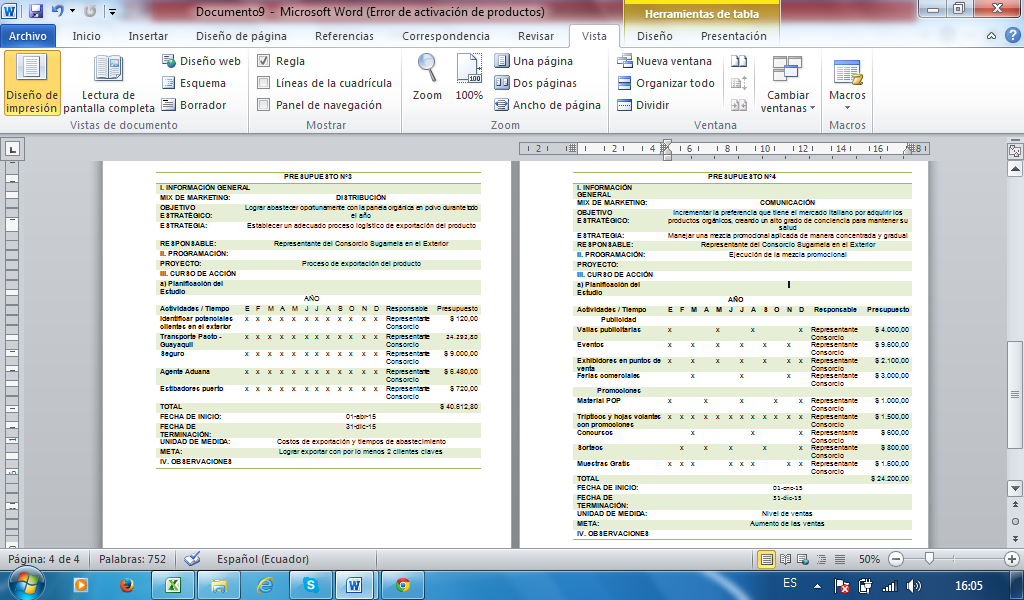 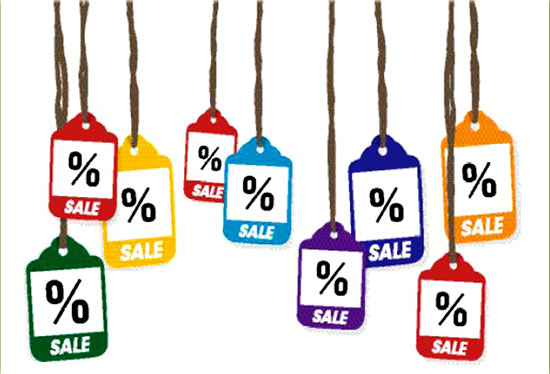 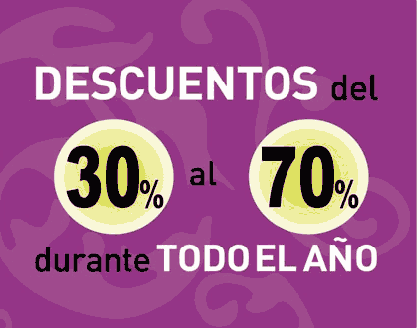 Procedimiento de exportación al país de destino
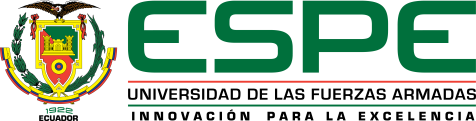 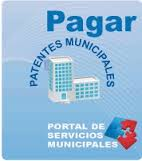 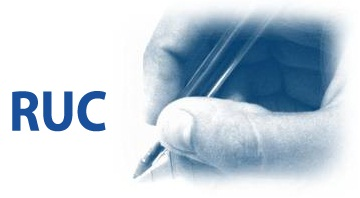 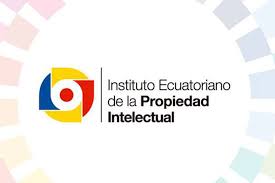 Obligaciones tributarias
Público, Intransferible
Personal y Único
Documento obligatorio
Vigencia – Ordenanza 135 – 2004
Pago anual - 30 días plazo
Búsqueda fonética
$16 – 45 minutos
Marca
$116 – 6 meses
Certificado de Firma electrónica y Token
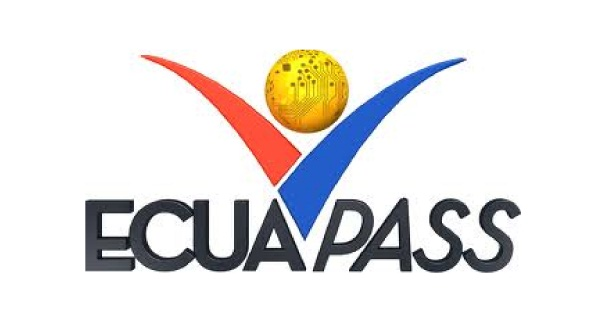 Política de comercio exterior y simplificación de trámites
Decreto ejecutivo 285 – 2010
VUE - 28 instituciones
Autorizaciones X
Herramienta digital
Actividad comercial
Firma electrónica
BCE – Security Data
Analista – Inscripción  - Token
Requisitos para exportar
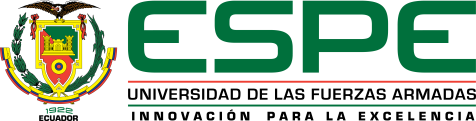 Medidas Arancelarias – 0% de arancel
Medidas No Arancelarias 
Barreras Sanitarias
Certificado de Origen
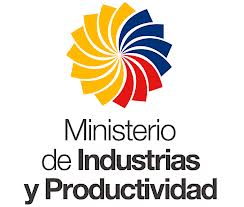 Registro Sanitario
Registro Fitosanitario
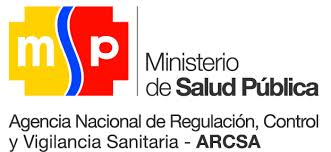 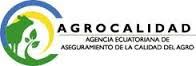 Origen ecuatoriano
Liberación 100%
Ecuapass, DJO, GCO
180 días – 6000 euros declaración factura
5 años
ARCSA
Registro oficial 893
Salubridad
No obligatorio
Calificación Orgánica
Barreras Técnicas
Certificado ISO 9001
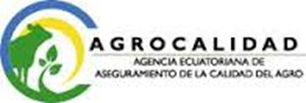 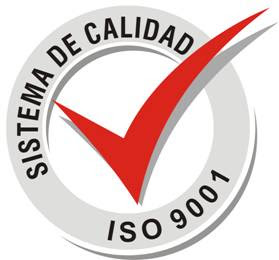 Certificado de Conformidad con Sello de Calidad INEN
Cultivo – 30 días veredicto
2 años
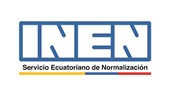 Certificado Orgánico
Sistema de gestión de calidad
Norma internacional
Acreditación
Sistema de gestión de calidad
Calidad producto
Competencia técnica
2 años – 3 años
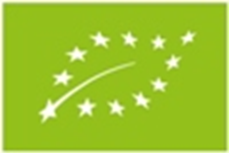 Proceso Producción y Empaque
$ 300
PROCESO LOGÍSTICO
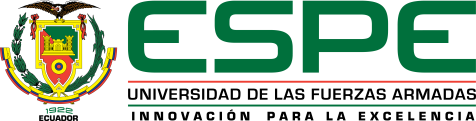 INCOTERMS
FOB
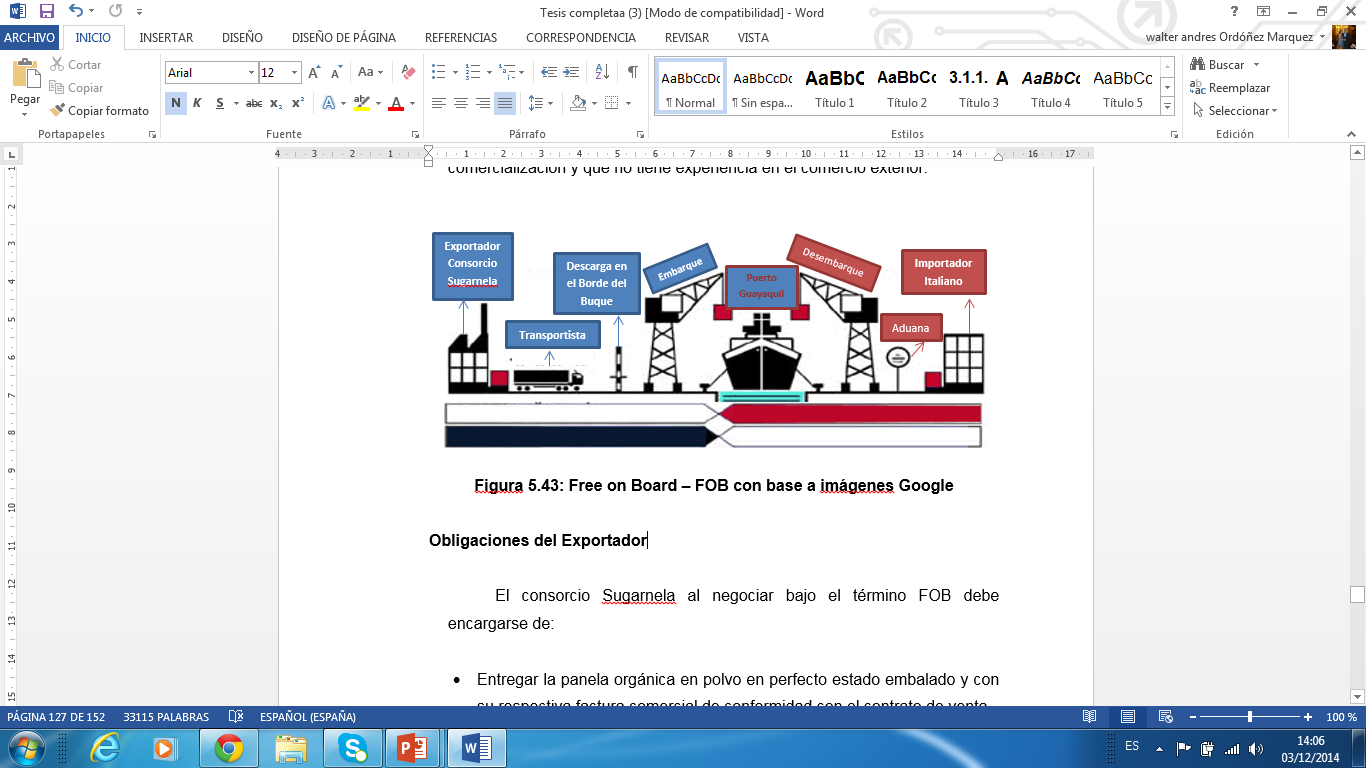 Contenedor
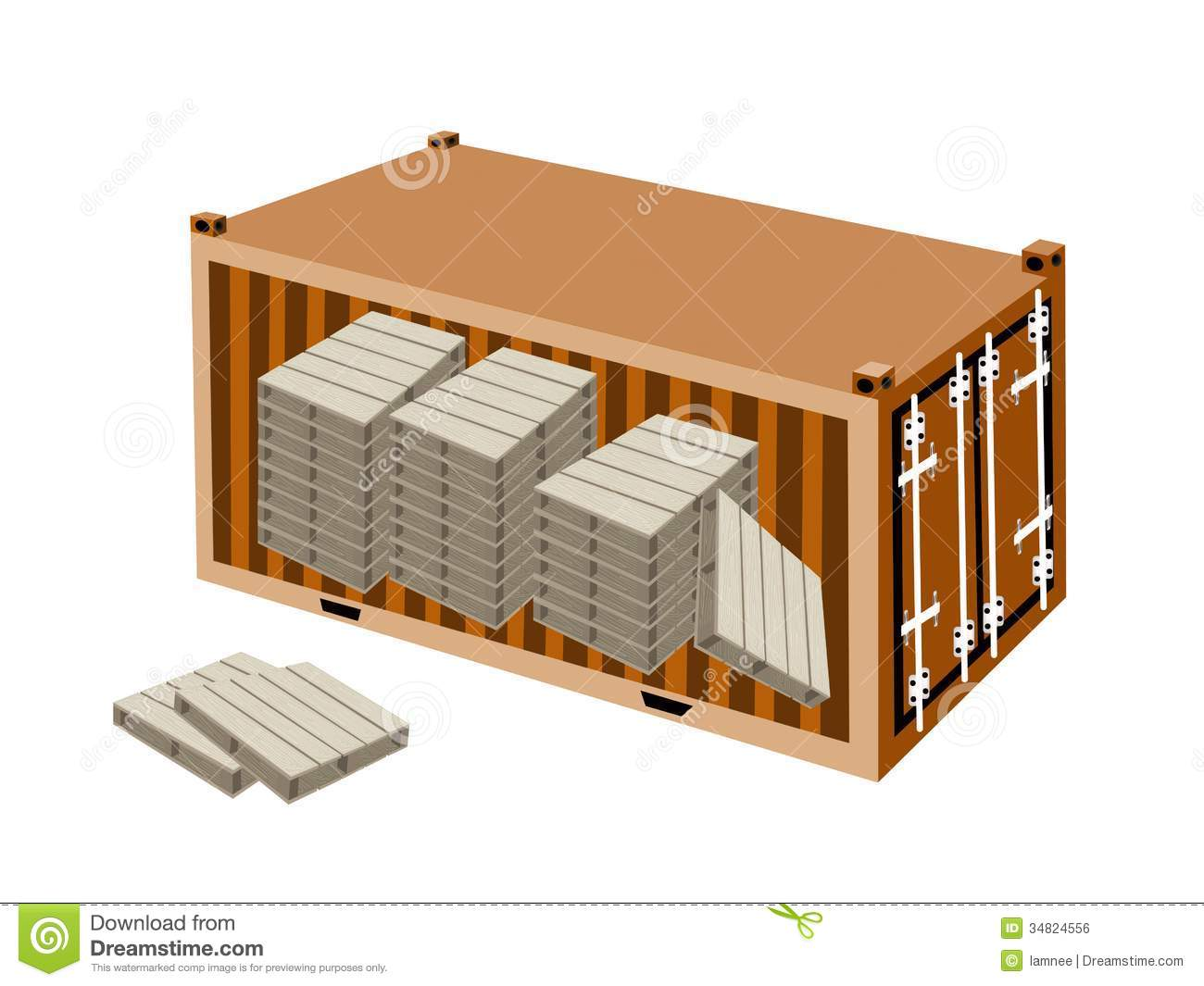 Cubicaje
Datos:
23.000 kg
2.300 cajas
46.000 fundas
Documentos para el procedimiento logístico
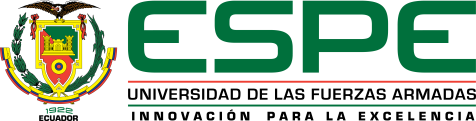 Póliza de Seguros
Factura Comercial
Acredita
Valor mercancía
Original
Normas de Valoración y Control Aduanero
Aseguradora Nankervis Cía. Ltda.
$9000 anuales
Conocimiento de Embarque 

Costos del transporte
SURTAX – 3 embarques
Forma de Pago
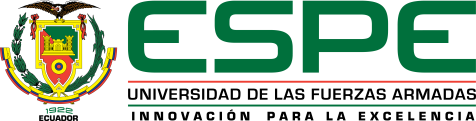 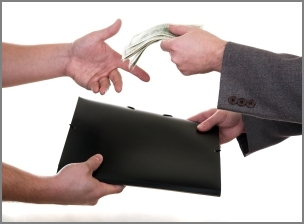 Carta de crédito irrevocable y confirmada
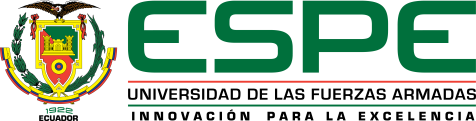 Conclusiones
La elaboración de la panela orgánica en polvo - obtener el producto.   
Investigación de mercados internacionales - socios comerciales, importado durante los últimos 5 años. 
A través de la investigación de mercados - Italia - mayor importador.
La proyección de la oferta - cantidad de producción.
La proyección de demanda  - diferentes ciudades de Italia.
La demanda insatisfecha proyectada - nivel del país y supermercados 
Con el marketing mix se dará a conocer el producto, distribución, precio y comunicación.  
El término de negociación FOB.
La forma de pago - carta de crédito.
El modelo de consorcio de exportación - exportar directamente su producto - intermediarios - mayor cantidad de ingresos económicos - calidad de vida y demanda insatisfecha.
El consorcio de exportación no cuenta con una ley en el Ecuador lineamientos ONUDI - internacionalizar su producto.
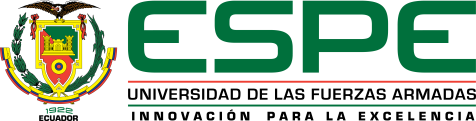 Recomendaciones
Elaborar mayor cantidad de productos orgánicos - población europea.
Dar a conocer el producto - campaña de publicidad 
El consorcio - oferta exportable. 
Formar varios consorcios - productos orgánicos.
Nuevas cotizaciones - transporte como del seguro - precios reales.
Estudios de mercado - demanda insatisfecha - abrir nuevos mercados y satisfacer sus necesidades.
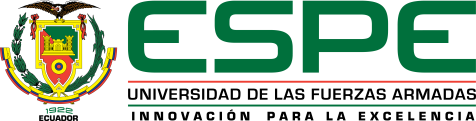 GRACIAS
POR SU ATENCIÓN